Let’s go to school.
第1课时
WWW.PPT818.COM
Let’s learn
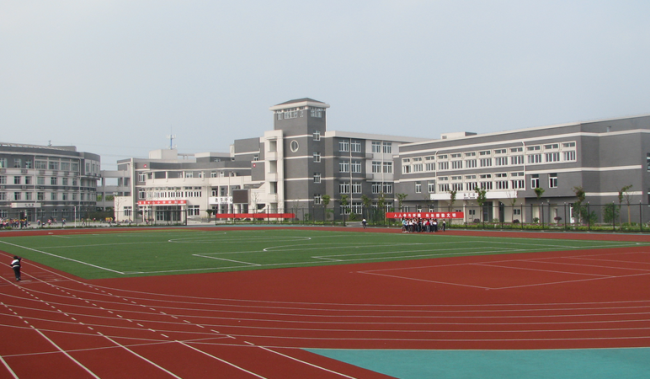 school
学校
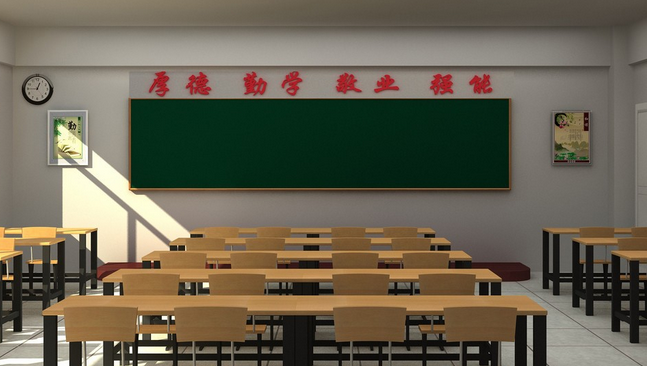 classroom
教室
Look and say
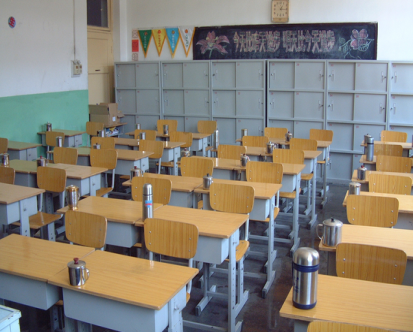 classroom
This is  _________.
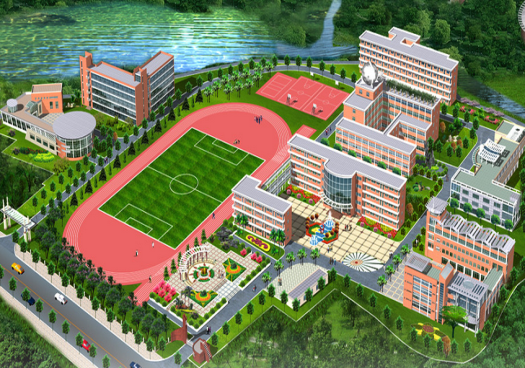 school
This is  _________.
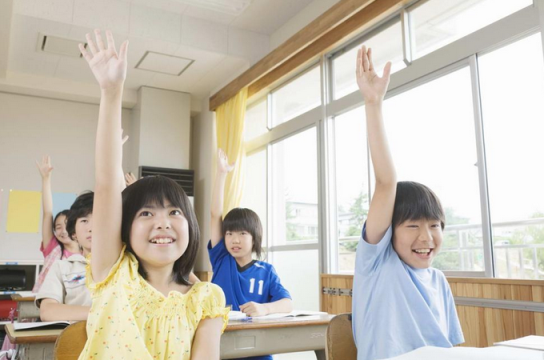 classroom
小朋友们在哪里上课呢？
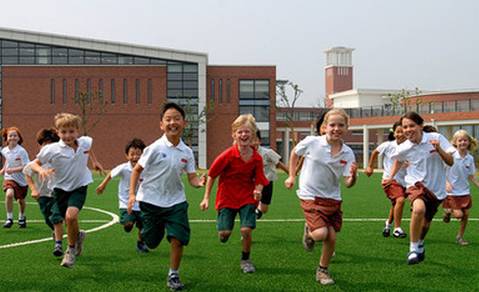 school
小朋友们在哪里玩耍呢？
Let’s learn
初次见面，打招呼时不仅仅可用简单的hello, hi, 还可说Nice/Glad to see you!
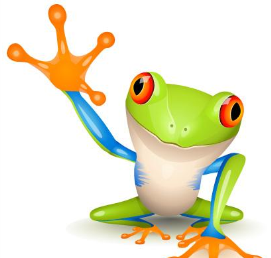 Gao Wei: Hello, Kate! Nice to see you! 
你好，Kate，很高兴见到你。
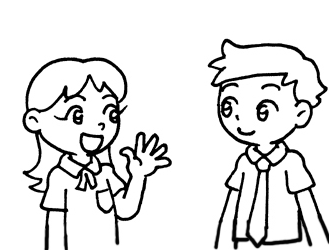 Kate: Hello, Gao Wei! Nice to see you! 
你好，高伟, 很高兴见到你。
Gao Wei: Hello, Kate! Nice to see you again.
你好，Kate，很高兴再次见到你。
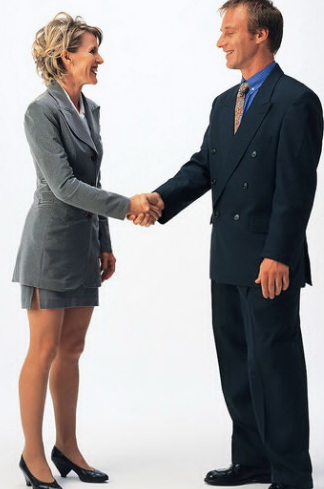 Kate: Hi, Gao Wei! Glad to see you again! 
你好，高伟，很高兴再次见到你。
Let’s + 动词原形表示 “让我们做……”
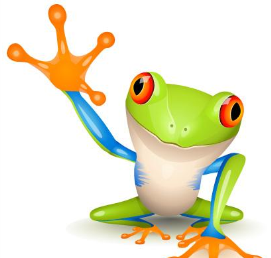 Gao Wei: Let’s go to school.
让我们去学校吧。
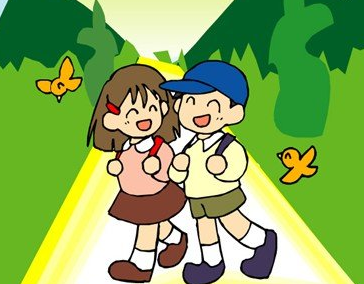 Kate: OK. Let’s go!
好的，我们走吧。
Let’s read
Gao Wei: Nice to see you, Kate.
Kate:       Glad to see you, Gao Wei.
Gao Wei: Let’s go to school.
Kate:       OK. Let’s go.
Let’s do
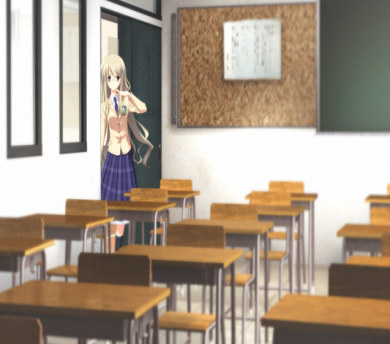 A: _____ to see you.
B: _____ to see you.
A: Let’s go to the ______.
B: OK. _____ go.
Nice/Glad, Nice/Glad, classroom, Let’s
Let’s play
同桌间相互练习所学句型
Let’s sing
A: Hello, Gao Wei! Hello, Kate! Nice to see you again.
B: Hello, Gao Wei! Hello, Kate! Let’s go to school.
A: Go to school. Go to the classroom. Go to school. Go to the classroom.
B: Hello, Gao Wei! Hello, Kate! Let’s go to school.
Thank You.